Career & Budgeting Project
Male Student
My Chosen Career
Manufacturing Specialist
Engineering and Technology pathway
Design, develop, test, and evaluate products
Manage industrial production process
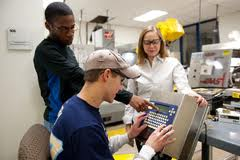 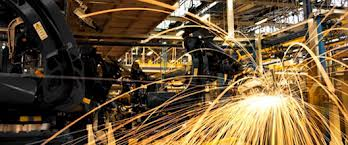 How It’s Connected To Me
Artistic design portion
Realistic and conventional designing
Investigate prototypes and evaluate
Social interactions with employees
Enterprising work
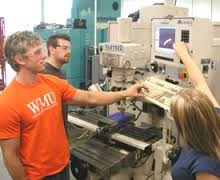 Employment Opportunities
Can find jobs in large and small cities
Mostly in urban areas
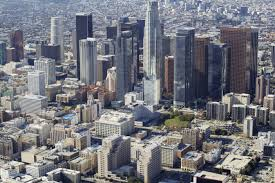 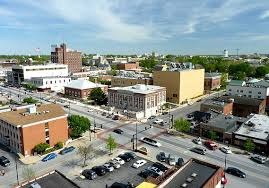 What The Job Is About
Design, test, and produce a product
Evaluate the prototype and make changes
Manage the shop floor
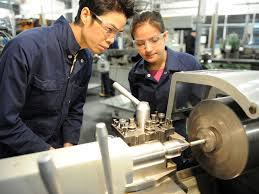 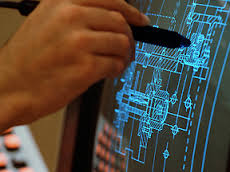 Skills Needed To Be Successful
Know how to use computer programs 
 Autocad
 Inventor
Good math skills
Operate tools and machining equipment
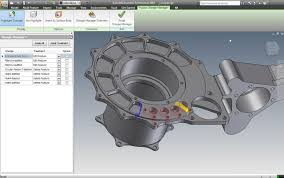 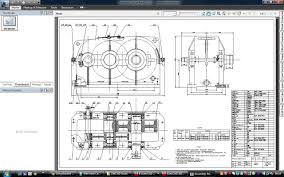 What Is Rewarding About This Job
Decent hours
Good pay
I would personally enjoy the job
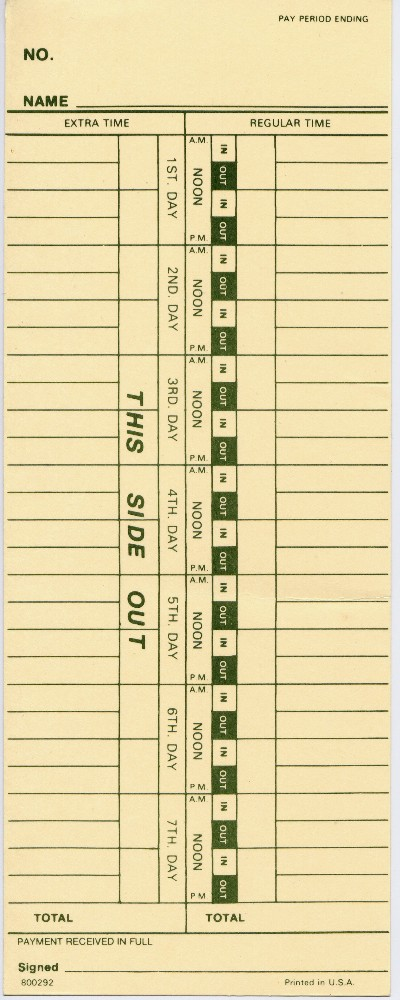 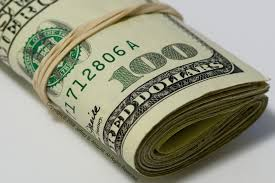 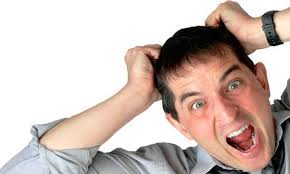 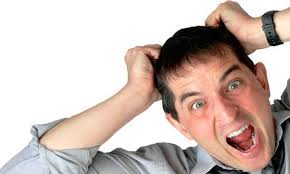 Challenges And Frustrations
May get behind in production
May have to work overtime
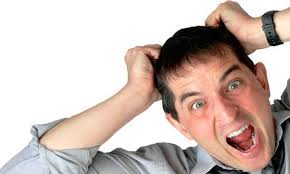 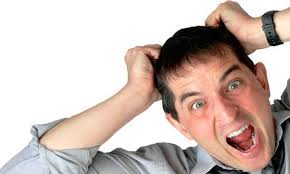 Typical Work Day
Work mostly inside
Mostly work during the day
Rarely work weekends or holidays
Work with a lot of special equipment
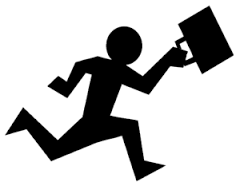 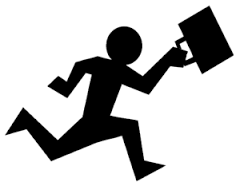 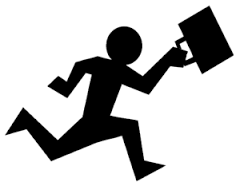 Career Outlook
Below average national outlook
Above average wisconsin outlook
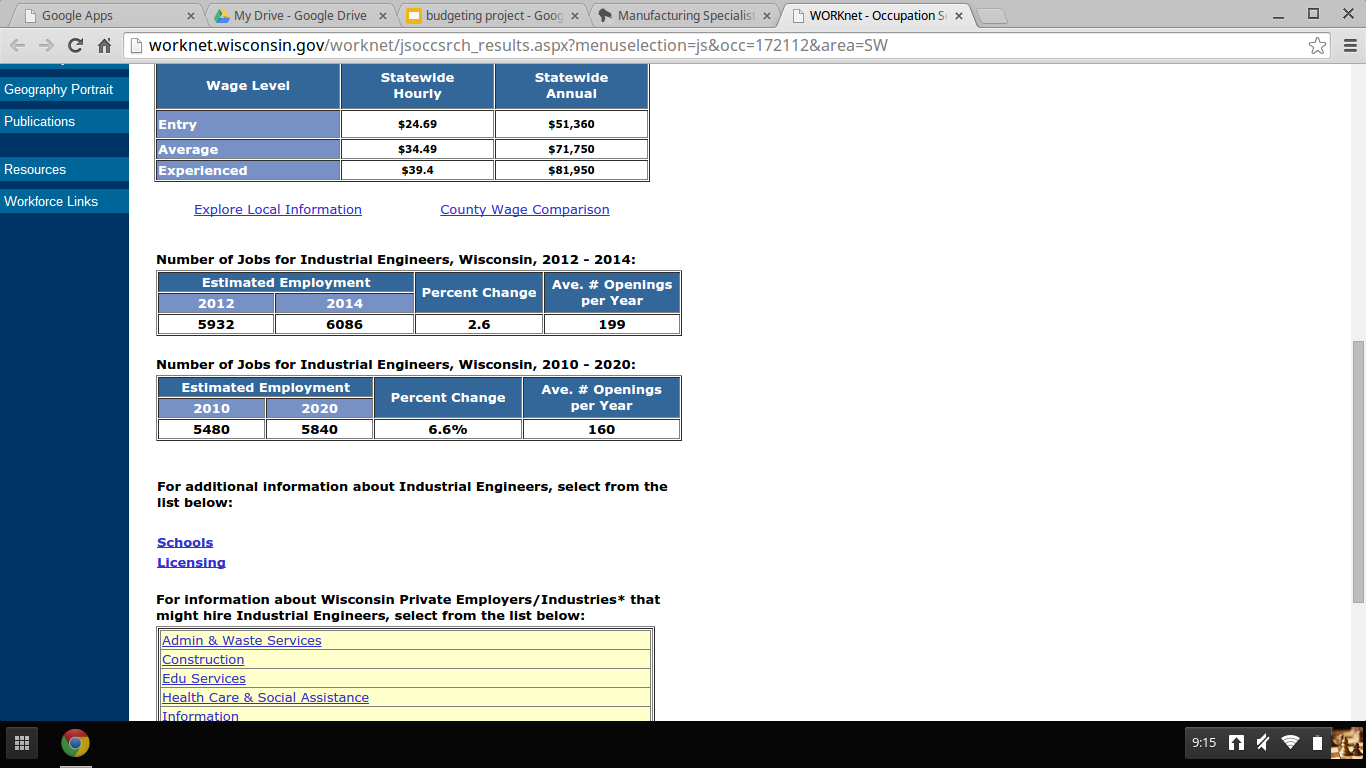 Skills, Training, & Education
Training Facility
UW-Stout
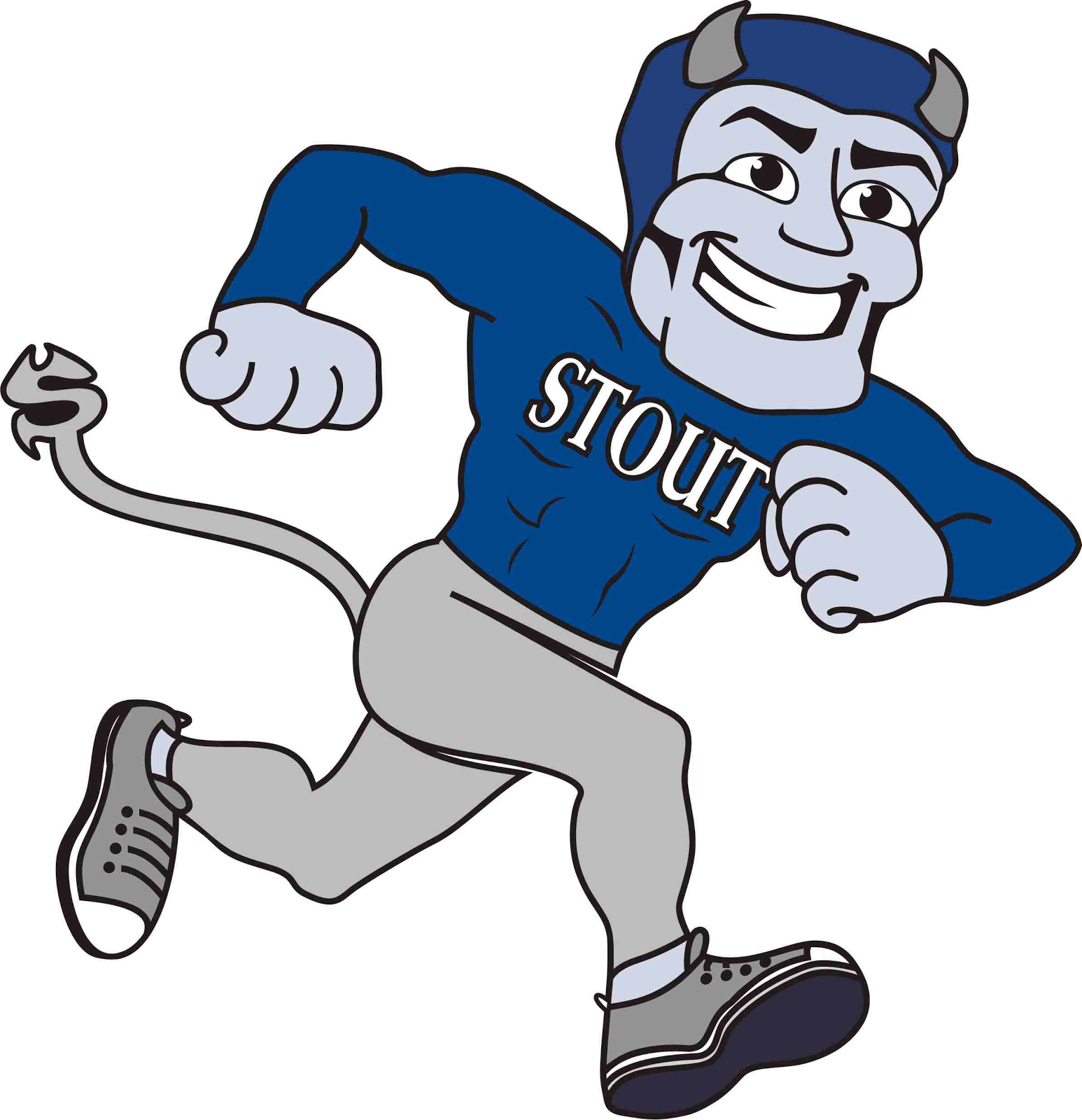 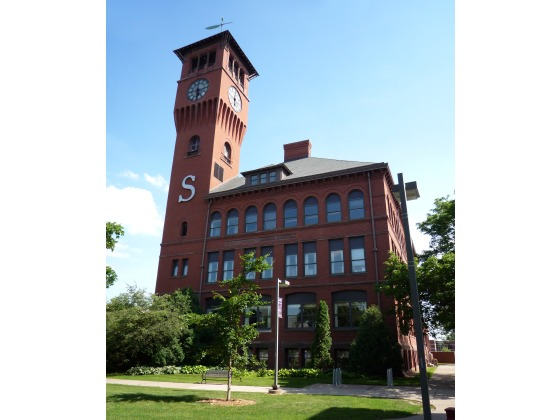 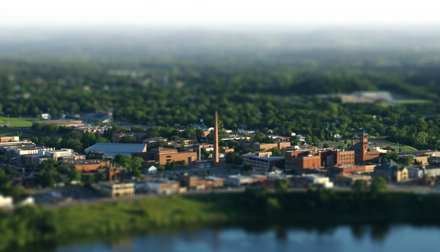 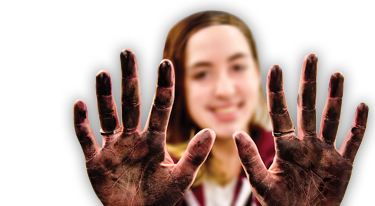 Why UW-Stout
Hands on learning
Great manufacturing engineering program 
Close to home
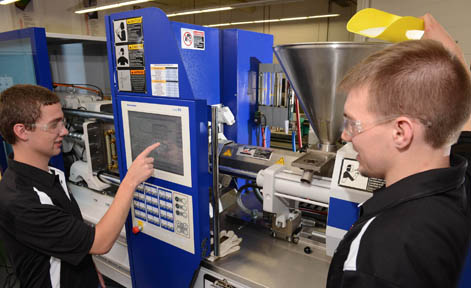 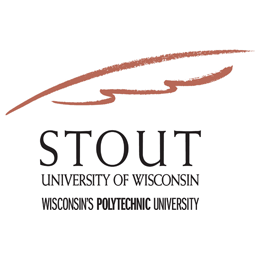 Clubs And Organizations
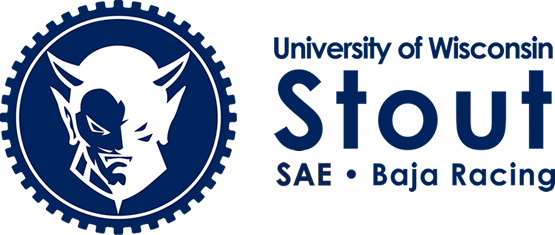 Track & Field
Intramural sports
Baja Racing
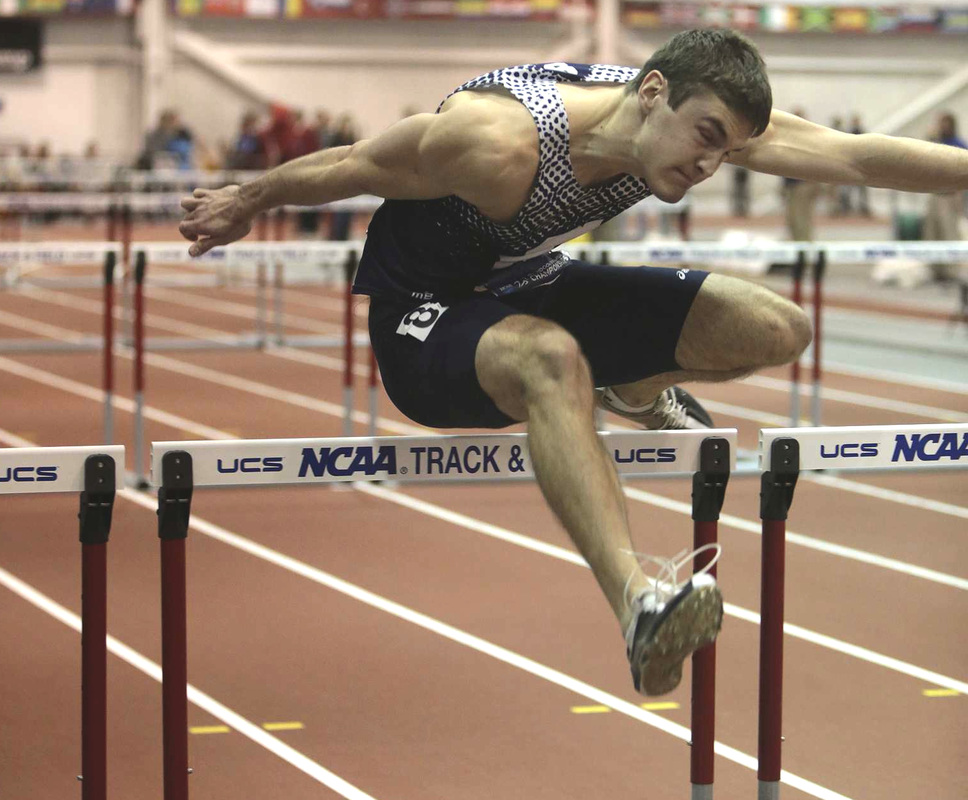 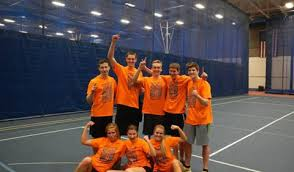 Course Of Study
Majoring in Manufacturing Engineering
Four Year Program
129 total credits
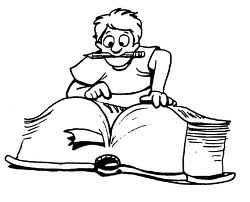 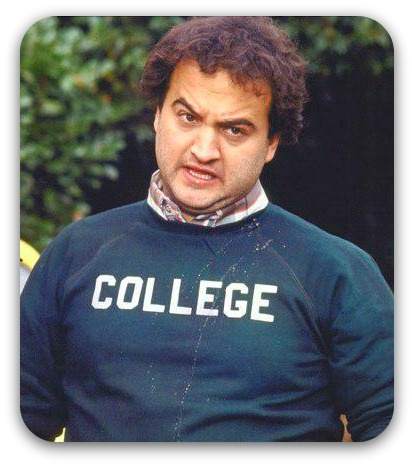 First Year
Semester 1
Intro. to Engineering Materials
College Chemistry 1
Calculus 1
Composition 1
Fundamentals of Speech
Credits
3
5
4
3
3
Total:18
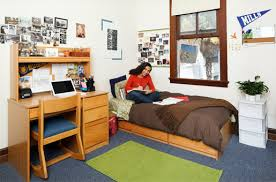 First Year
Semester 2
Fundamentals of Plastic Materials
Statistics
Calculus 2
Composition 2
Engineering Graphics Fundamentals
Credits
3
3
4
3
3
Total:16
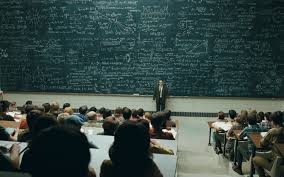 Second Year
Semester 1
Material Removal & Forming Process
Chemistry of Materials
Dynamics
Probl & Statistics for Engineering & Sci
Engineering Graphics Using Models
Credits
3
4
3
3
3
Total:16
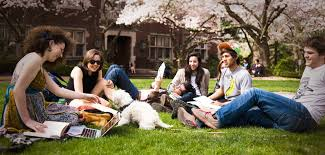 Second Year
Semester 2
Joining & Casting Processes
Mechanics of Materials
Thermodynamics & Heat Transfer
Differential Equations & Linear Algebra
University Physics 2
Credits
3
3
3
3
5
Total:17
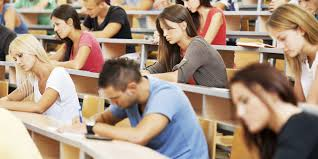 Third Year
Semester 1
Fluid Mechanics
Circuits & Devices
Engineering Economy
Lean Manufacturing Systems
Quality Engineering
Credits
3
4
2
4
3
Total:16
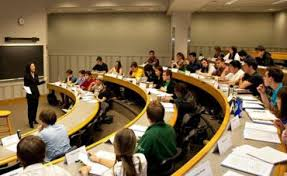 Third Year
Semester 2
Mfg. Process Engineering 1
Design of Jigs, Fixtures & Tooling
Mfg. Process Engineering 2
Controls & Instrumentation
Arts and Humanities Elective
Credits
3
3
3
4
3
Total:16
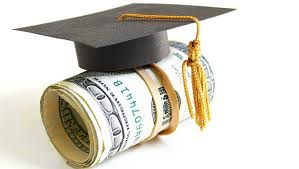 Final Year
Semester 1
Computer Aided Manufacturing
Machine Vision & Robotics
Capstone 1: Concurrent Design
Arts & Humanities Elective
Social & Behavioral Science Elective
Credits
3
2
3
3
3
Total:14
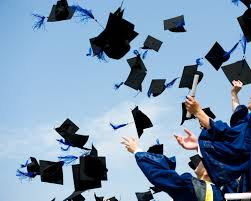 Final Year
Semester 2
Capstone 2: Mfg. Systems Design
Mfg System Design & Simulation
Arts & Humanities Elective
Social & Behavioral Science Elective
Contemporary Issue Elective
Credits
3
3
3
3
3
Total:15
Tuition and Academic Fees
$4,534.5 per semester
$36,276 for 4 years
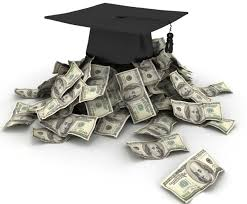 Occupational Salary
$52,506 - Salary.com
$51,360 - Wicareerpathways.com
$51,933 - Average
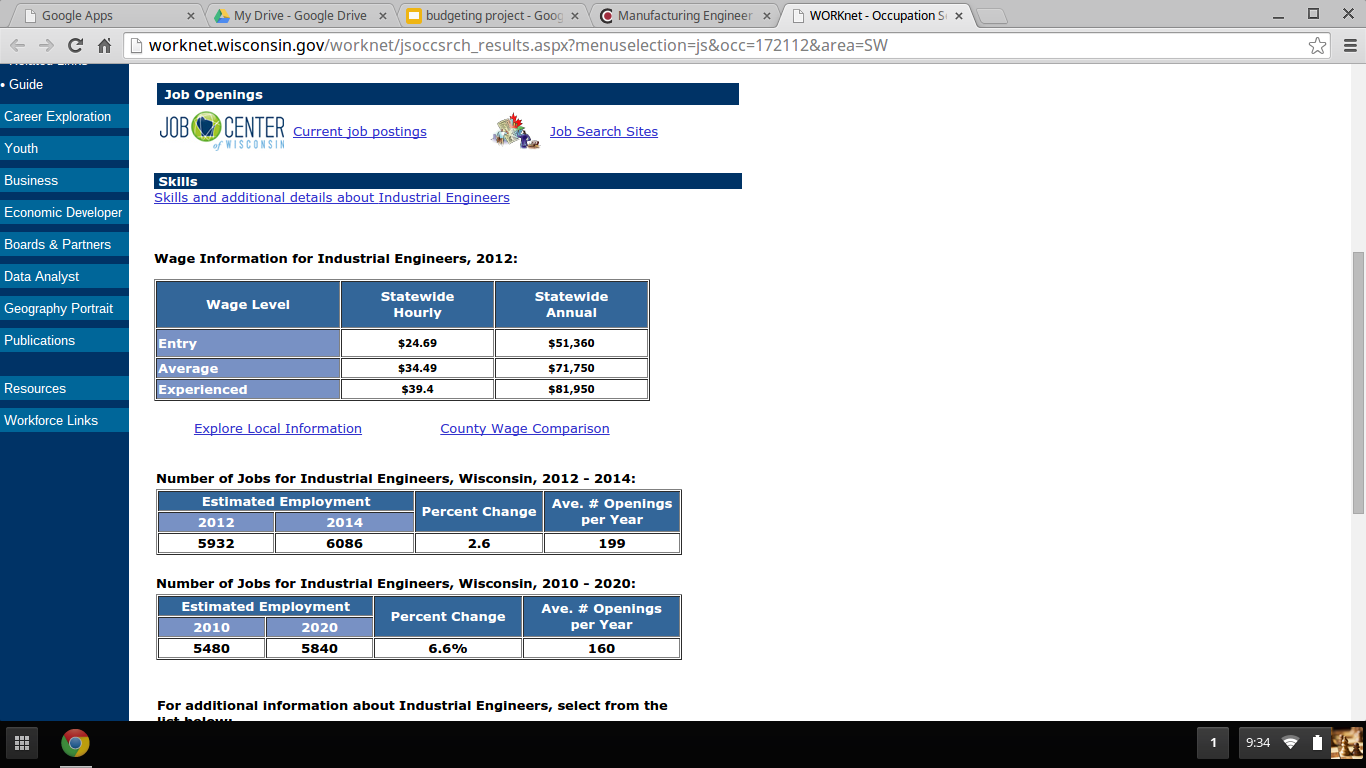 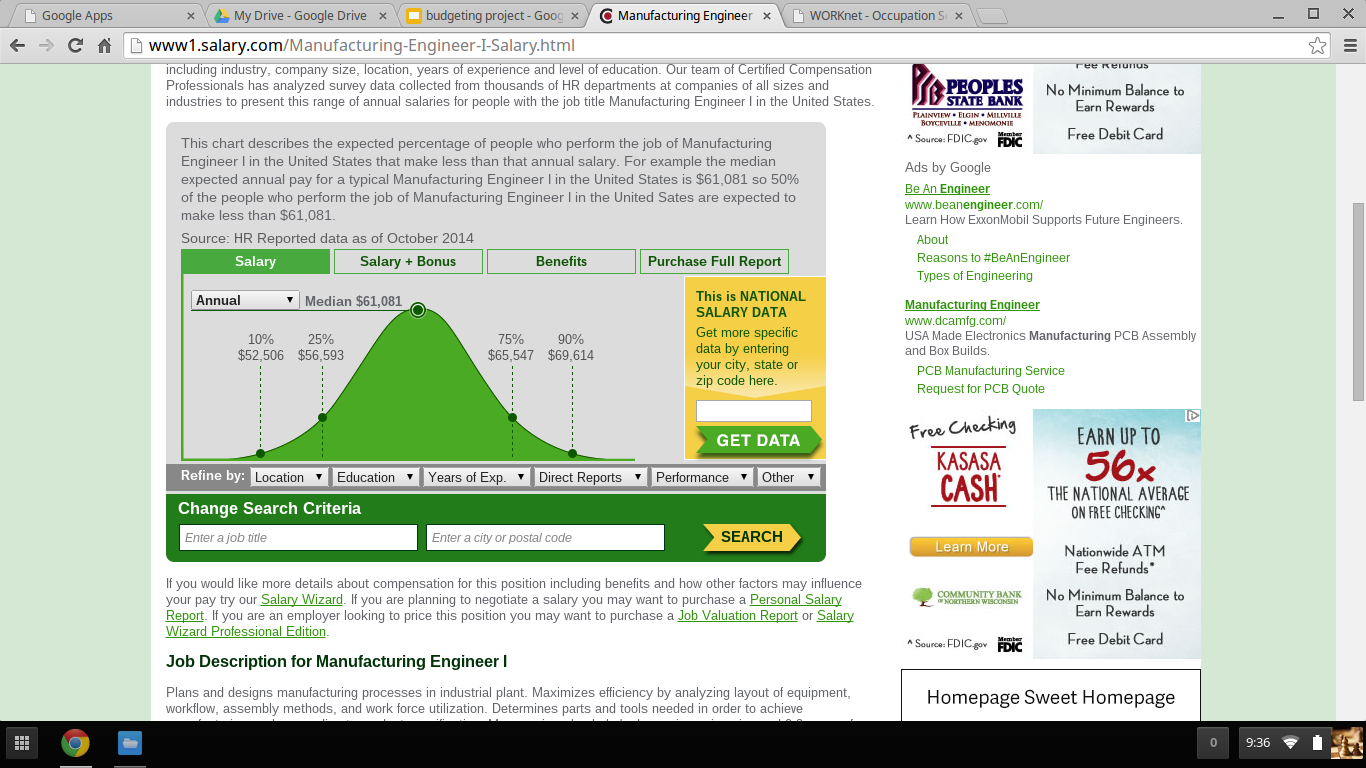 Net Pay
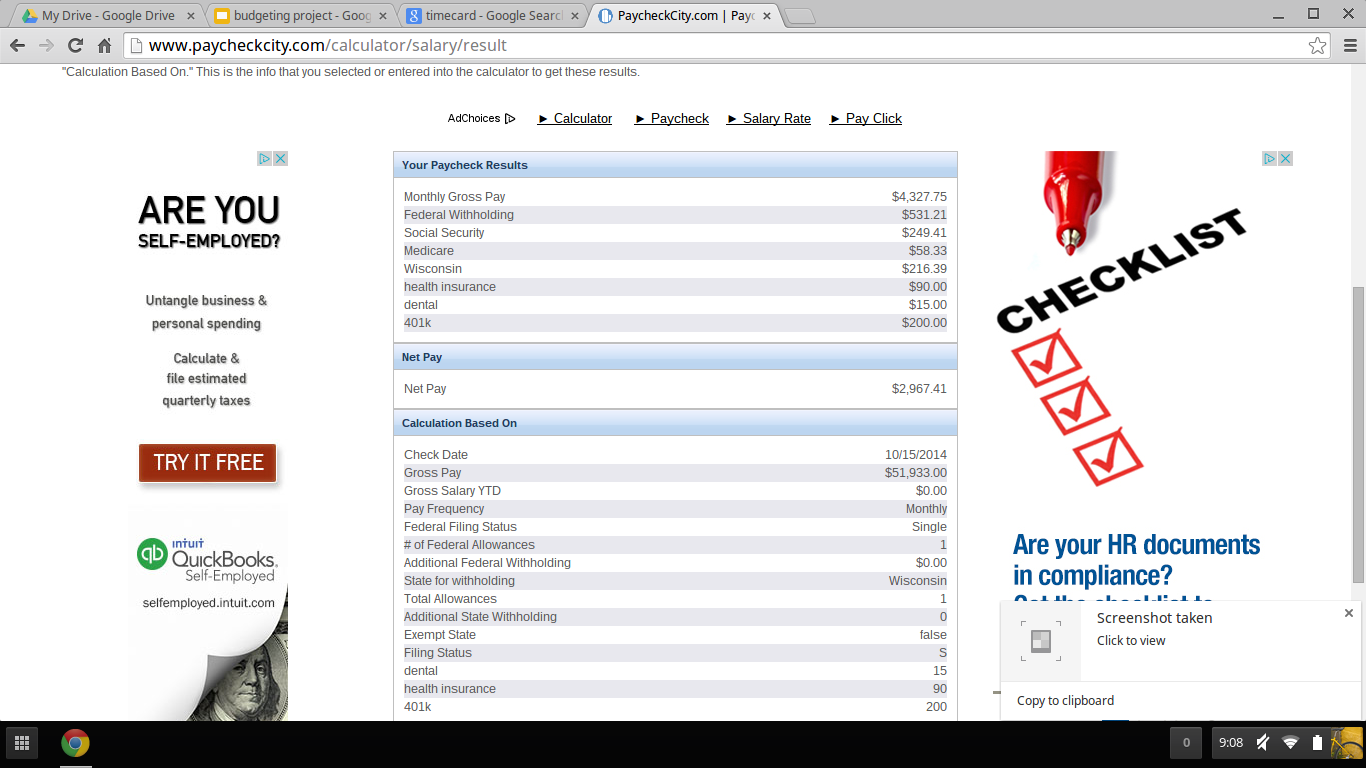 Pay Yourself First!
I plan on saving $200 of my net income a month
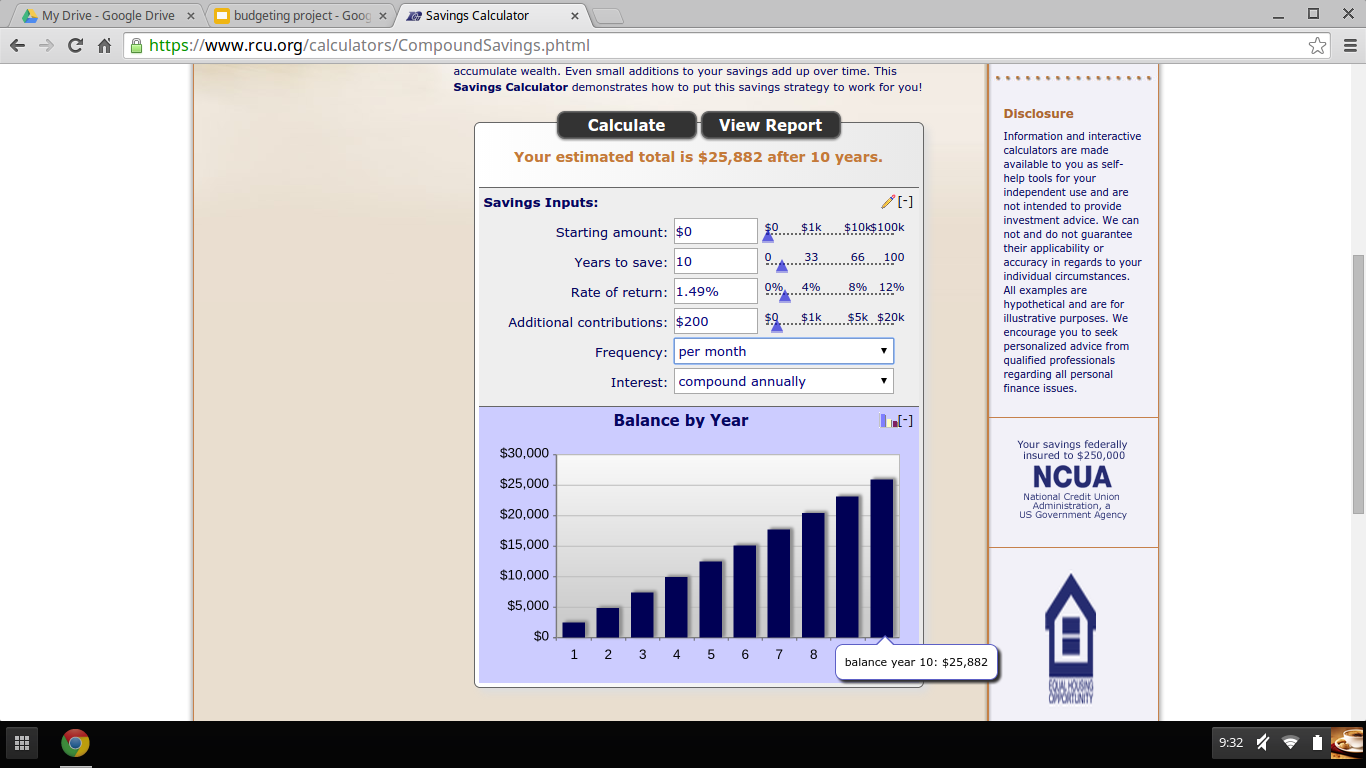 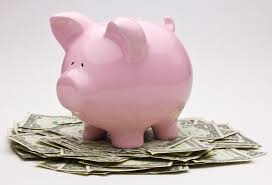 401K
I plan to add $200 to my 401k each month
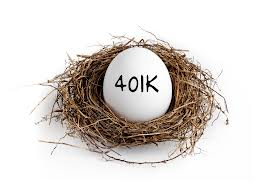 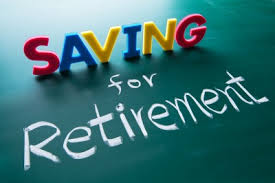 Student Loans
Can I afford it?
YES!
417.47
2,967.41
14%  
Total interest 
$13,819.61
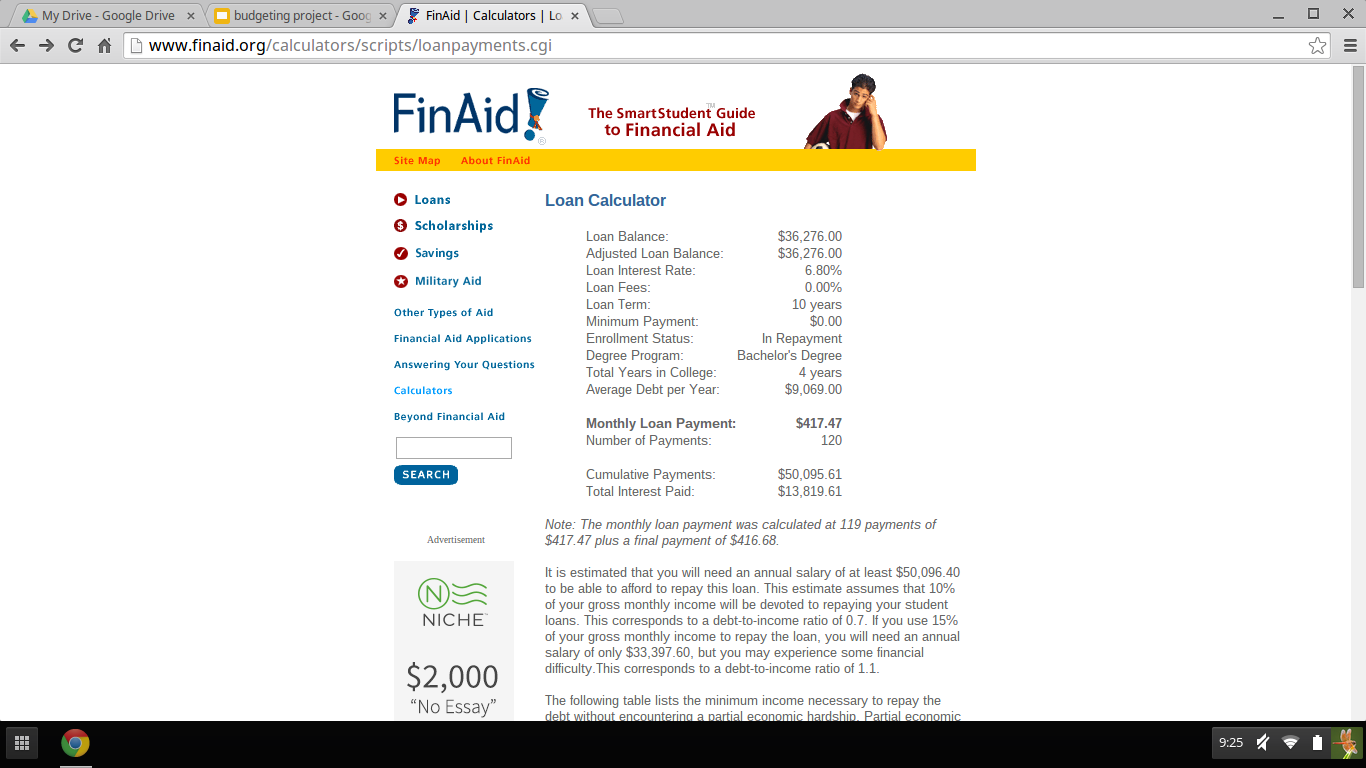 My Apartment
Duplex in Eau Claire
2 Bedroom
Convenient location
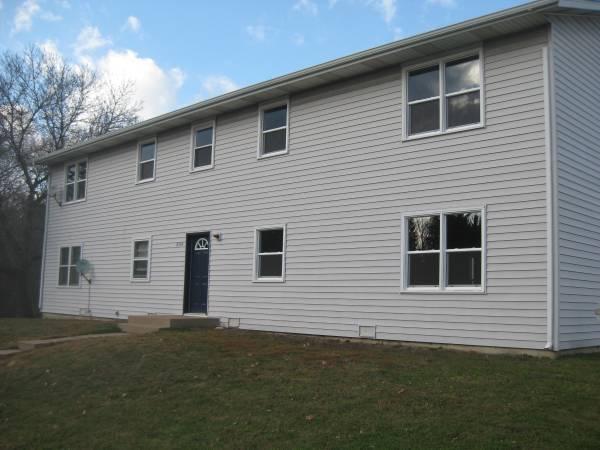 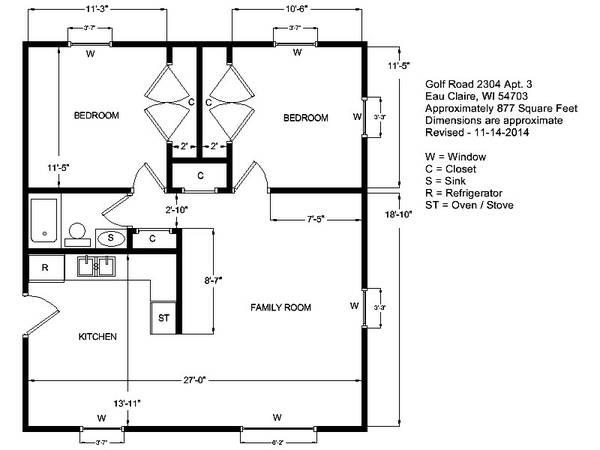 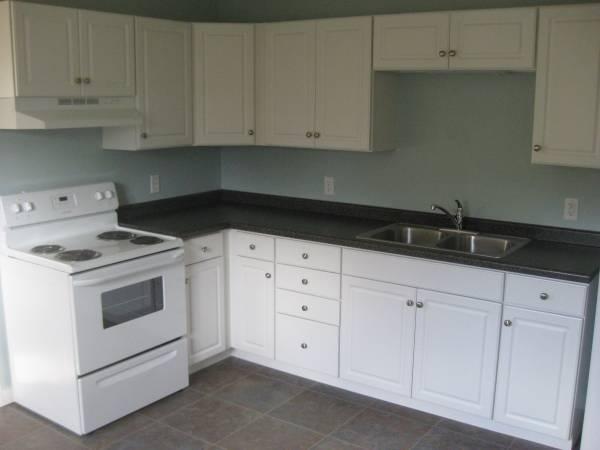 Can I Afford It?
520 / $2967.41 X 100 = 17.52%
YES!
Utilities included
Lawn care and snow removal included
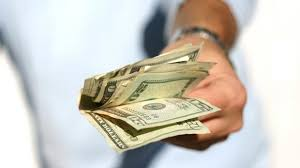 Renters Insurance
Renters insurance is $22.50/month
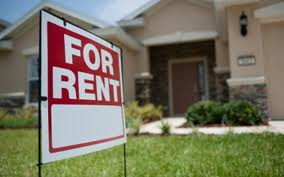 Heat and Electricity
Heating and Electric..............................Included
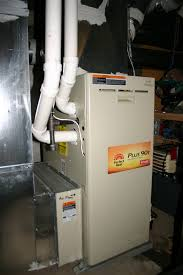 Cell Phone
$65 a month
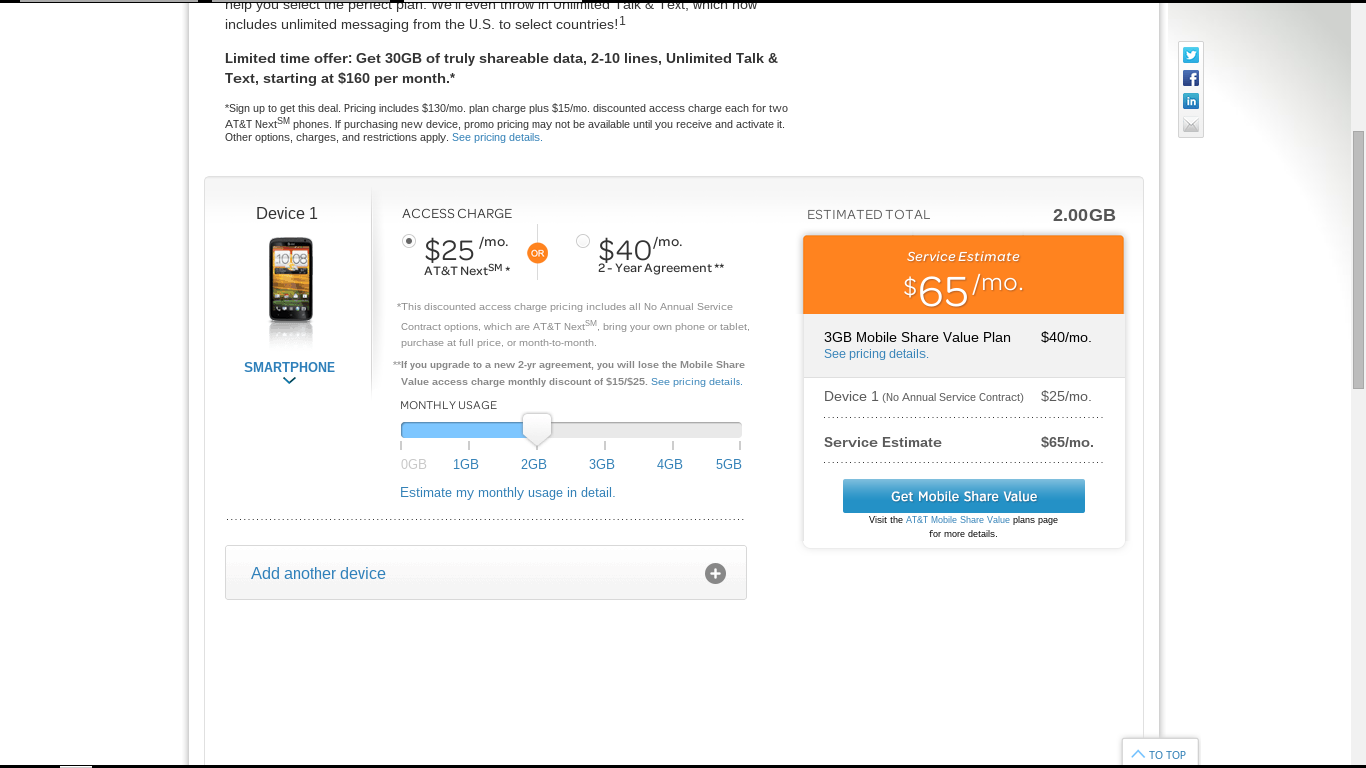 TV and Internet
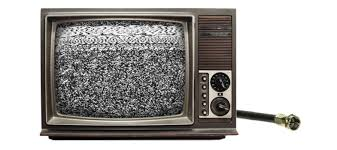 $121.50
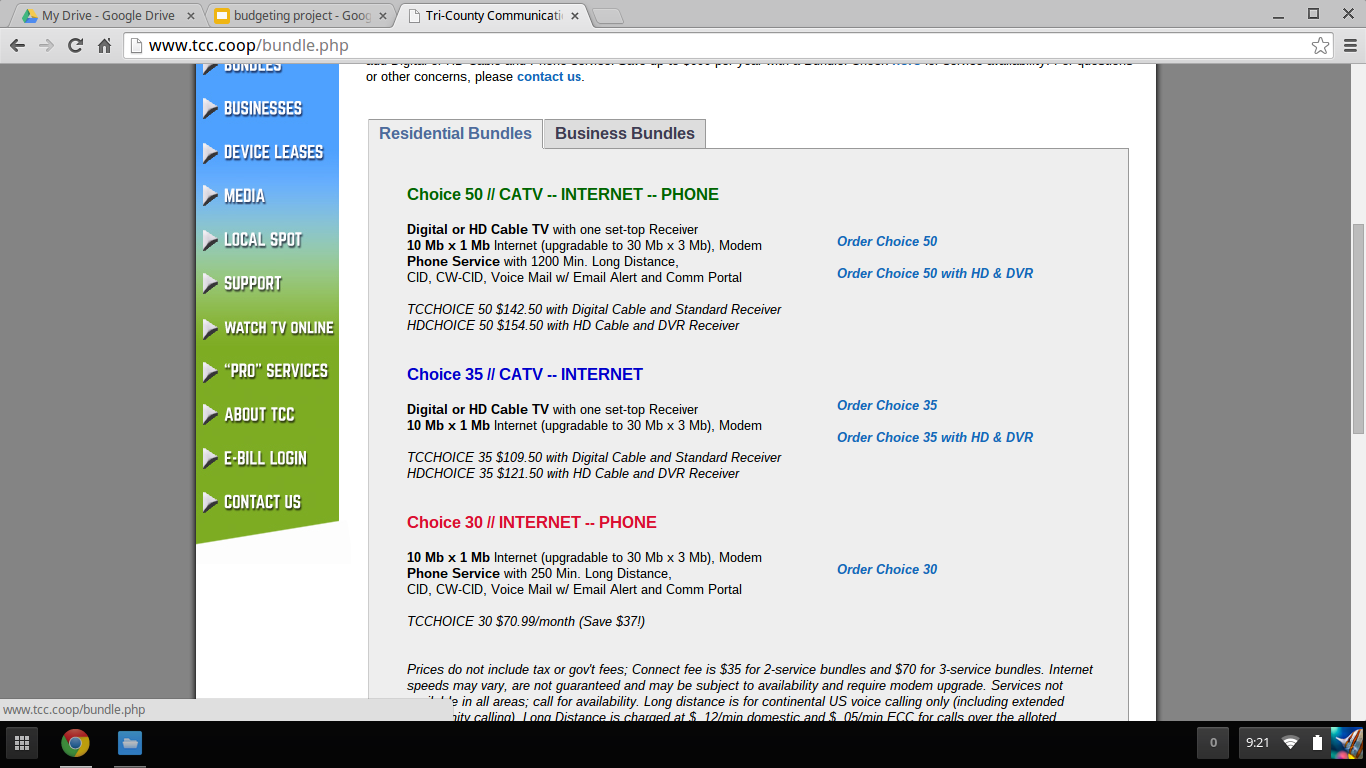 Sewer and Water
Sewer......................................................
Water......................................................
Included
Included
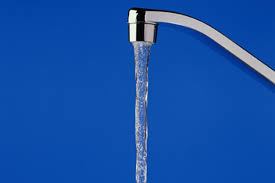 Garbage
Included with apartment rental.
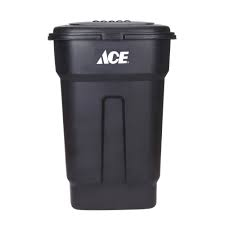 Laundry
Coin Laundry...........................................
Detergent................................................
Total.......................................................
$25
$5
$30
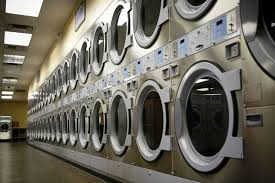 Cleaning Supplies
Paper Towels.........................................
Cleaning Products.................................
Dish Soap..............................................
Total......................................................
$5
$10
$5
$20
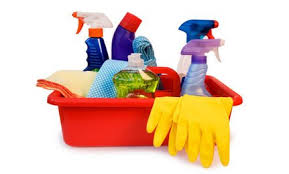 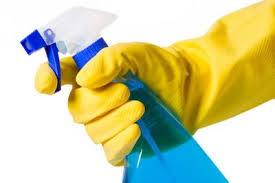 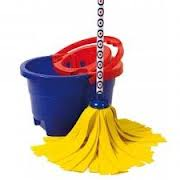 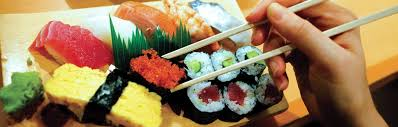 Food
Monthly groceries...................................
Eating out/Fast food ..............................
Lunches..................................................
Total.......................................................
$150
$50
$50
$200
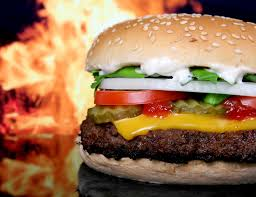 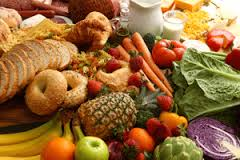 My Car
2002 Pontiac Grand Prix
$3495
180000 miles
4-door
Good Mpg’s
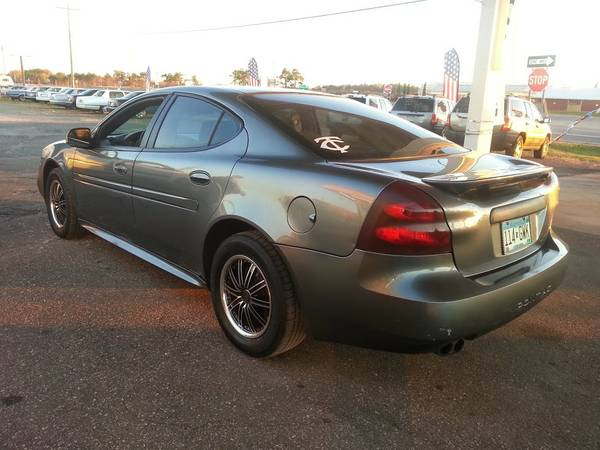 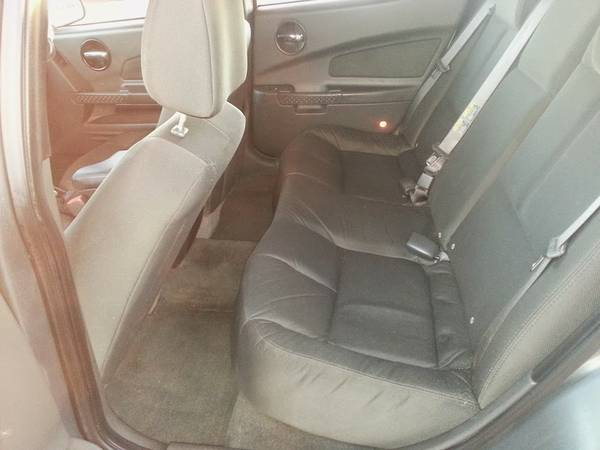 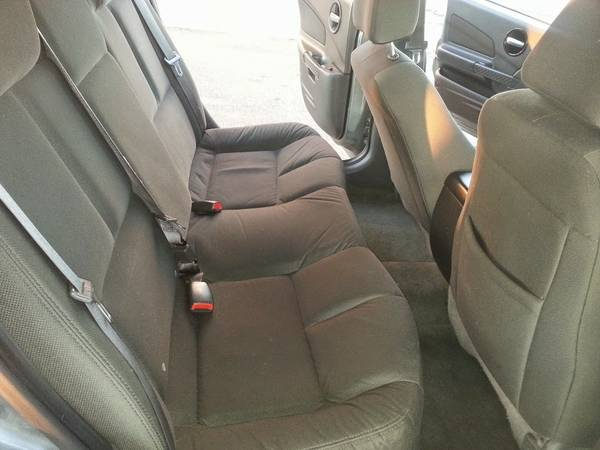 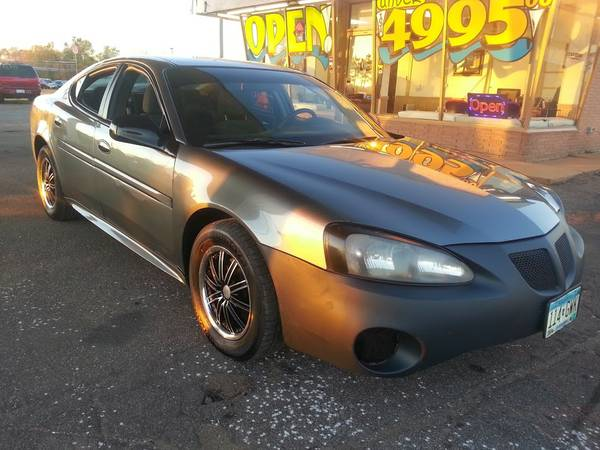 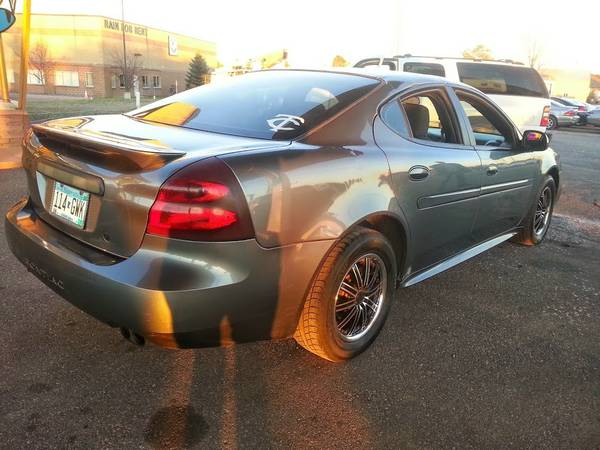 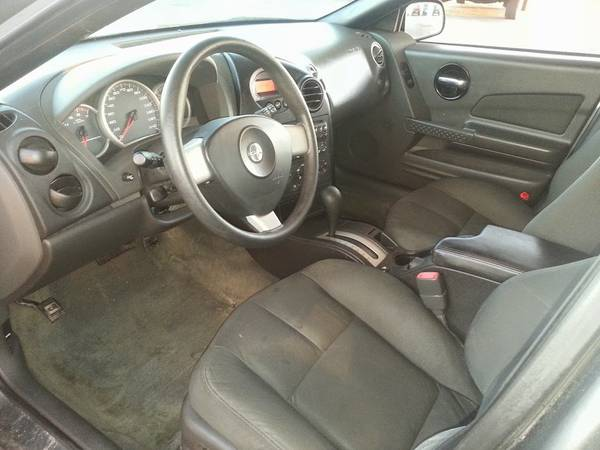 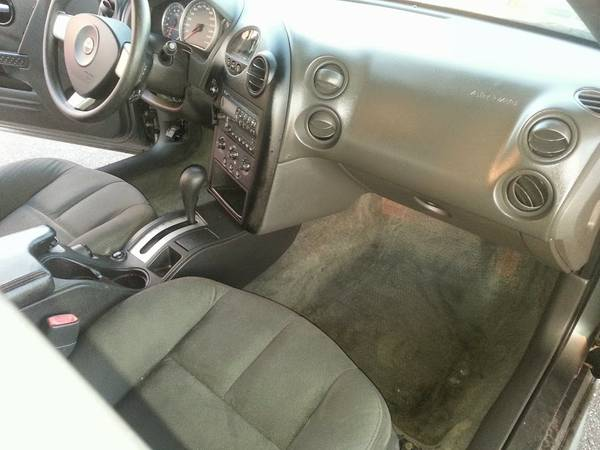 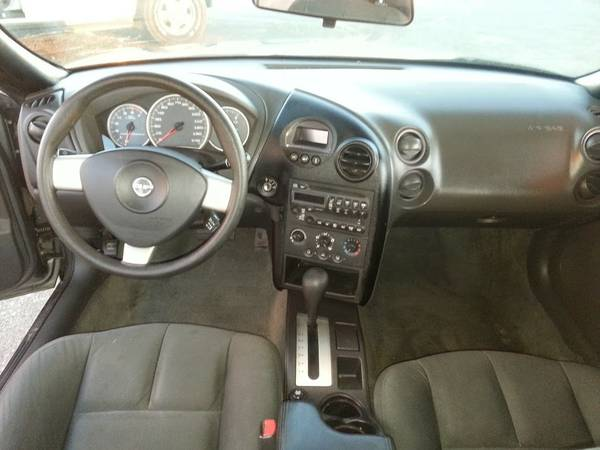 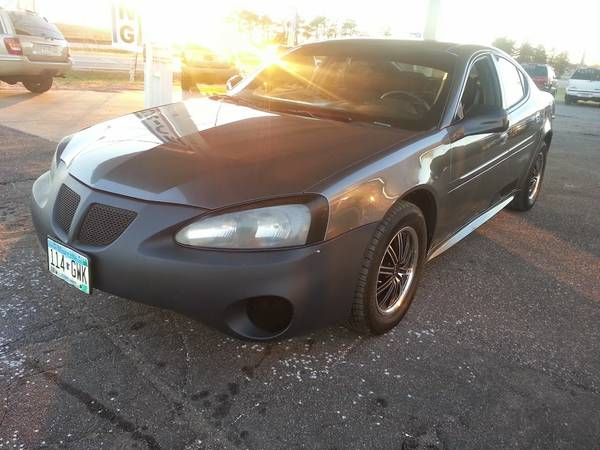 Car Loan
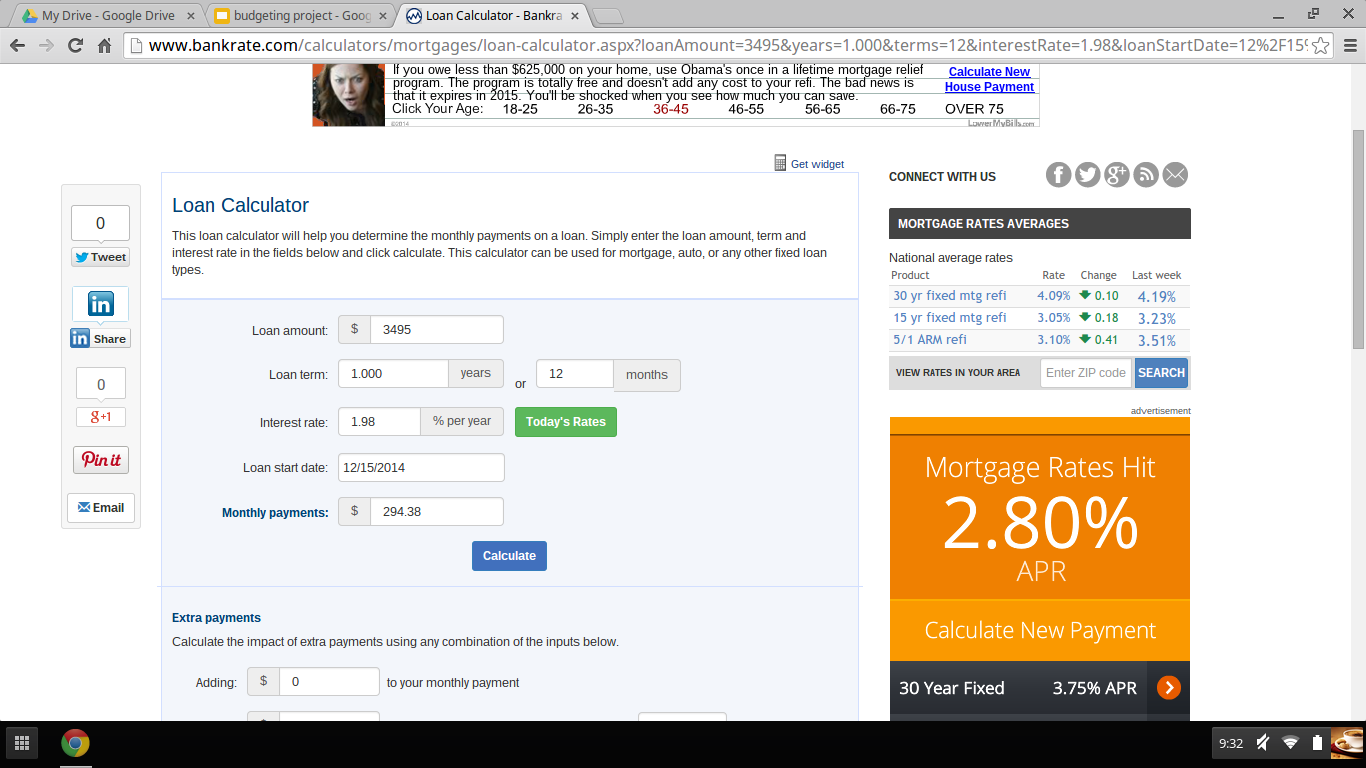 Can I afford it?
294.38 / 2967.41 = 9.92%
YES!

294.38 X 12 = 3532.56
				   - 	 3495
				      $37.56 interest
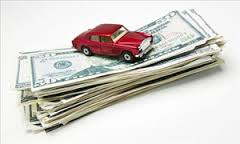 Auto insurance
$31.64 the first day
$80.08/month
100/300/100 insurance
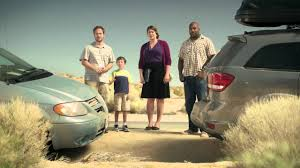 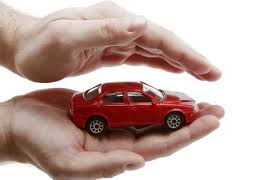 Gas
Gasoline....................................................$100
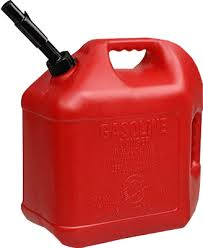 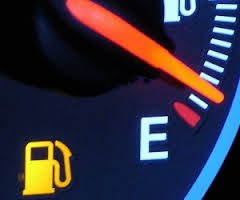 Car Maintenance
Oil Change...............................................
Fixing it.....................................................
Total........................................................
$20
$30
$50
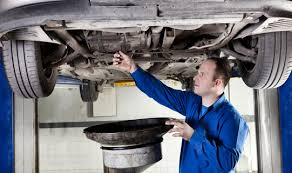 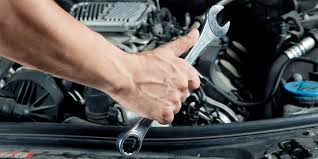 Licence Plate/Registration Fee
Licence plate registration....................$75/year
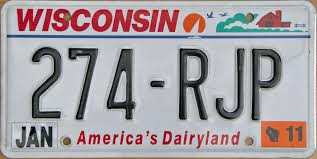 Hobbies and Crafts
Fishing........................................................
Ice Fishing....................................................
$15
$5
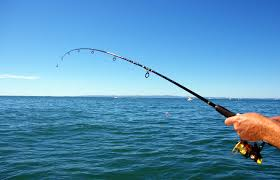 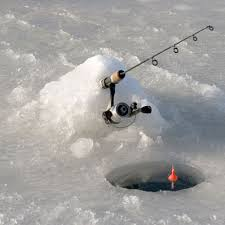 Postage
Stamps..........................................................$5
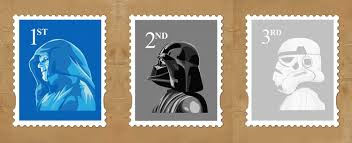 Clothes And Shoes
Clothing..........................................................
Shoes.............................................................
$25
$25
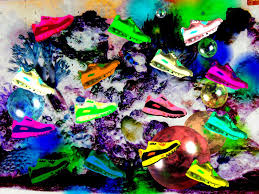 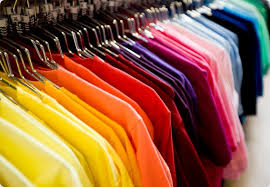 Toiletries
Shampoo..................................................
Toothpaste................................................
Toothbrush................................................
Deodorant.................................................
$5
$3
$3
$4

Total $15
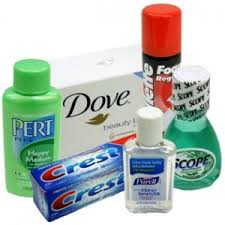 Haircuts
Buzz Cut........................................................$10
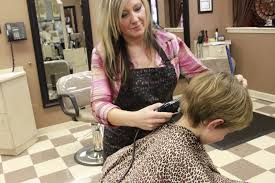 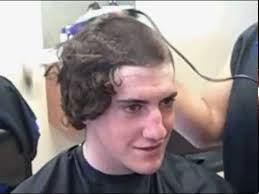 Health Insurance
I get insured through my employer
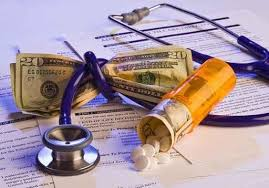 Health Care
Medical.........................................................
Dental...........................................................
$90
$5
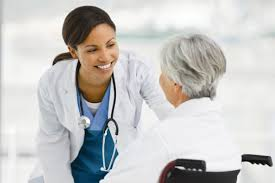 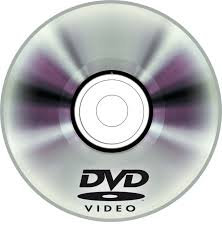 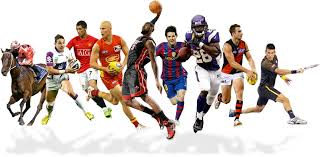 Entertainment
Movies...........................................................
Sporting Events.............................................
Fitness Club Fees........................................
Vacations.....................................................

Total............................................................
$5
$8
$30
$30
$73
Gifts and Donations
Gifts............................................................$40
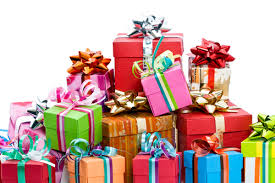 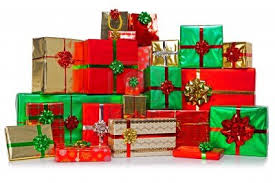 Totals
$200.00
$779.00
$250.00
$530.71
$  25.00
$  75.00
Pay Yourself First...................................
Housing..................................................
Food.......................................................
Transportations......................................
Other Monthly Expenses........................
Looking Good.........................................
Totals Continued
Insurance.................................................
Healthcare...............................................
Entertainment...........................................
Gifts and Donations.................................
Other Monthly Debt Payments.................
Total.........................................................
$90.00
$5.00
$73.00
$40.00
$417.47
$2595.18
What's Left?
$2967.41
$2595.18
-
_________
$372.23
Sources
http://www1.salary.com/Manufacturing-Engineer-I-Salary.html
http://www.paycheckcity.com/calculator/salary/result
https://www.google.com/web https://eauclaire.craigslist.org/apa/4713921953.html
 http://www.progressive.com/
 http://www.bankrate.com/calculators/mortgages/loan-calculator.aspx